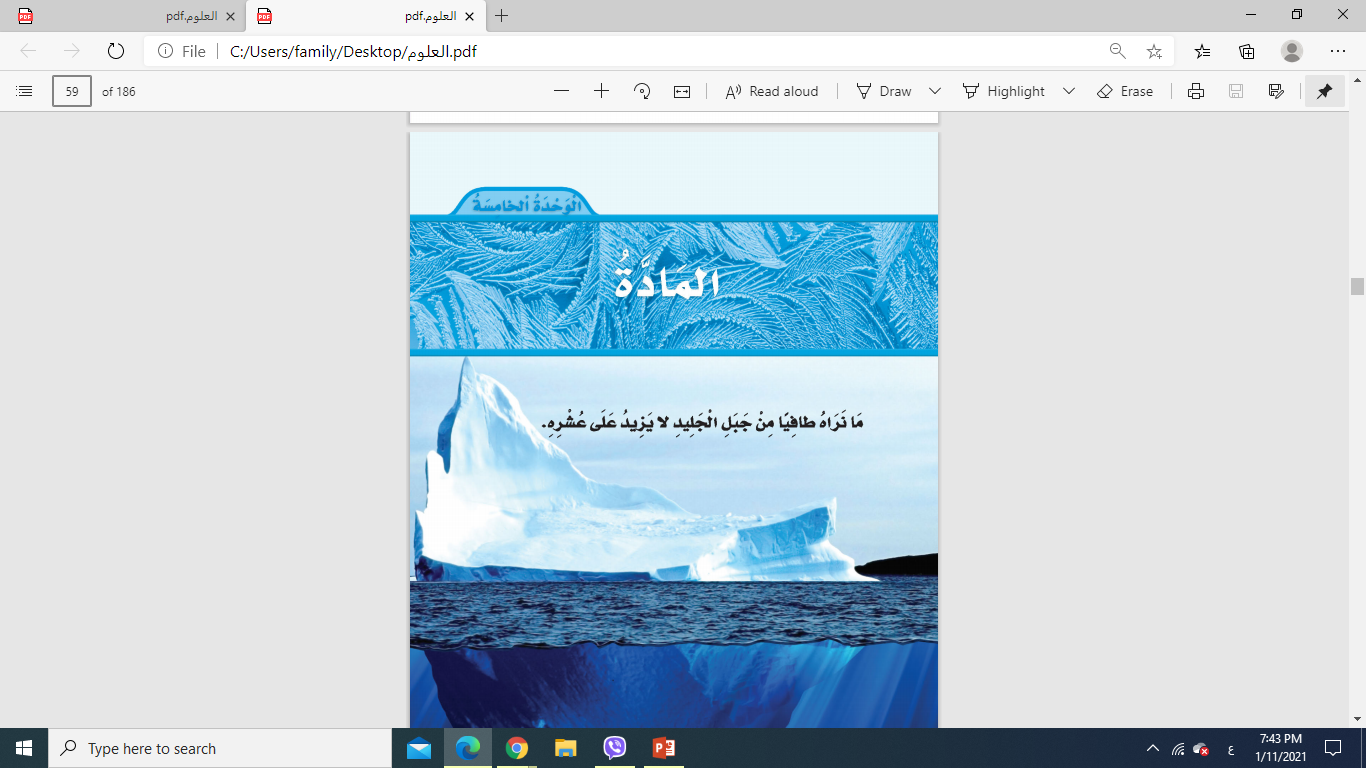 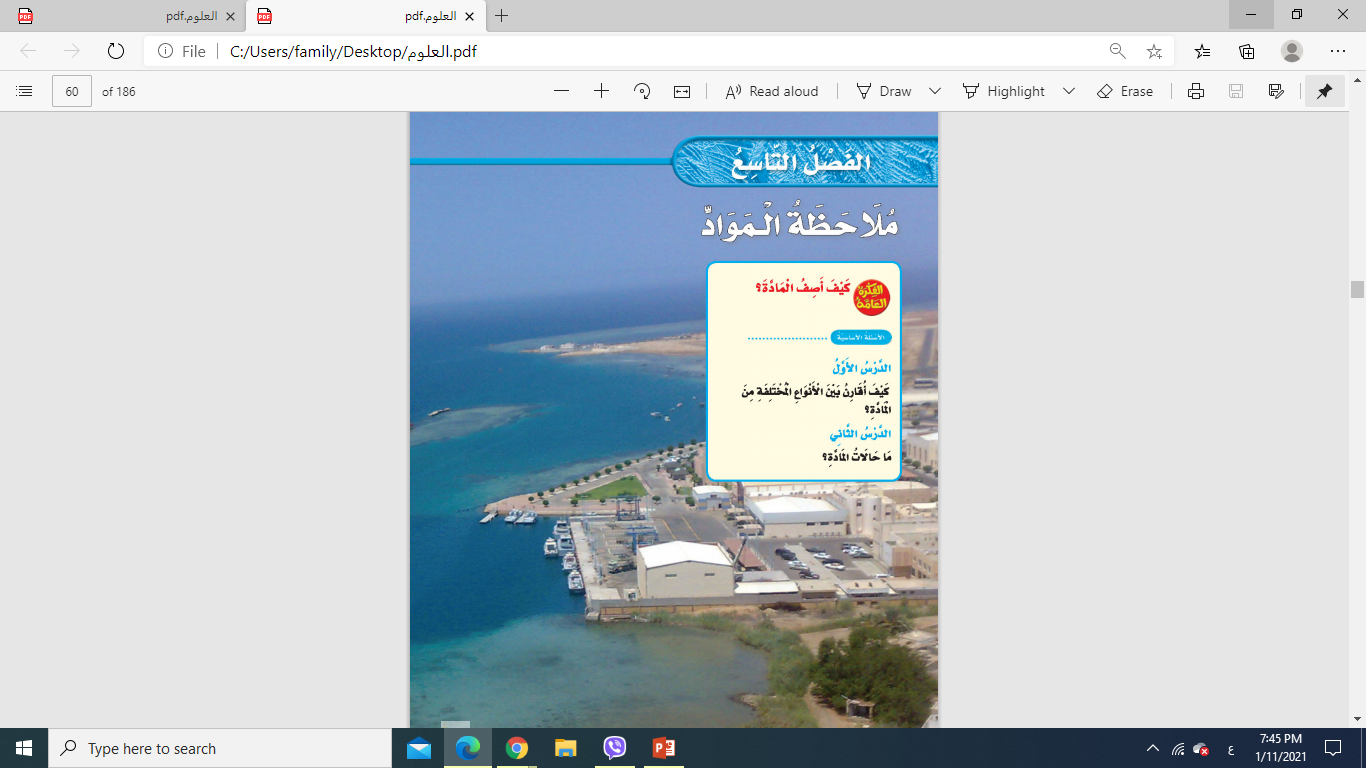 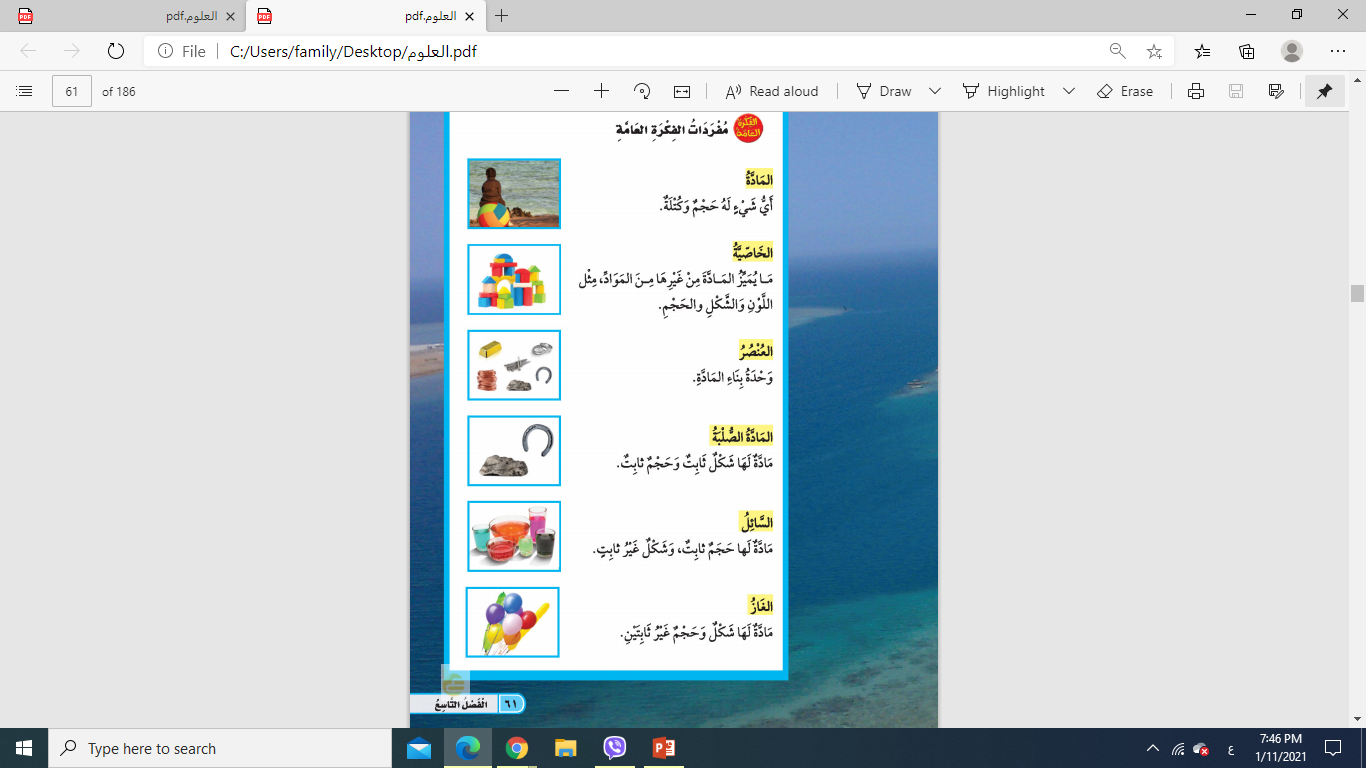 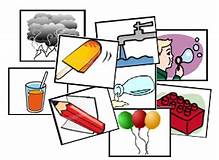 تجدنا  في جوجل
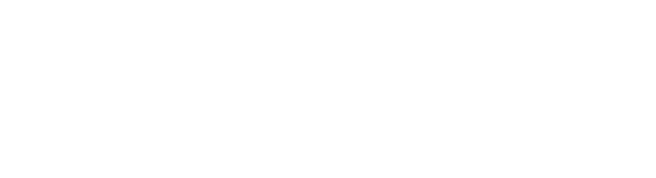 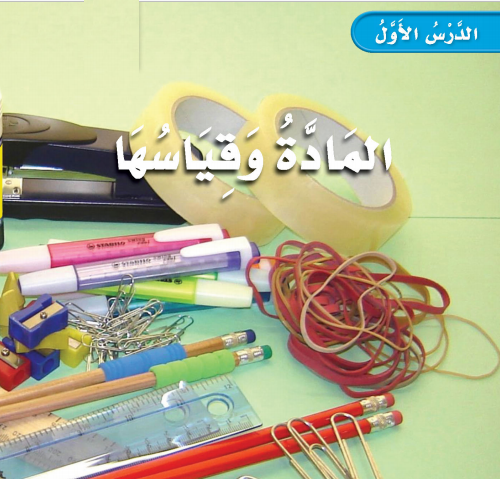 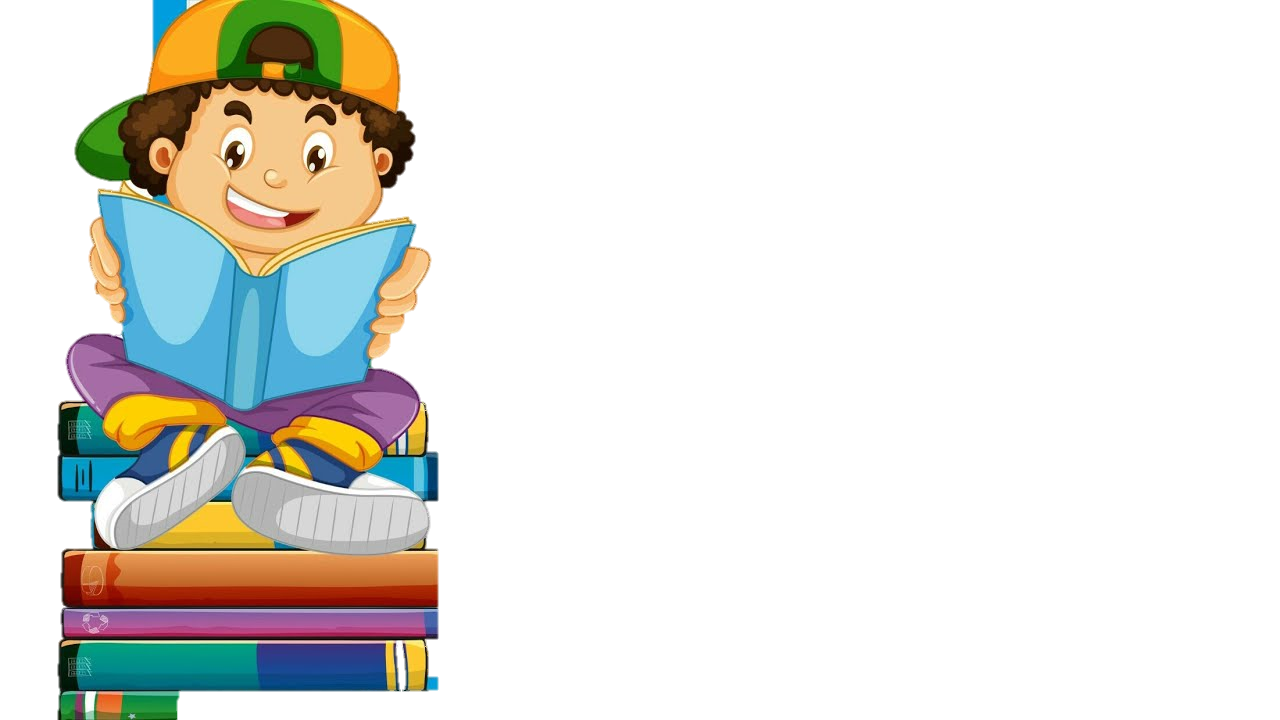 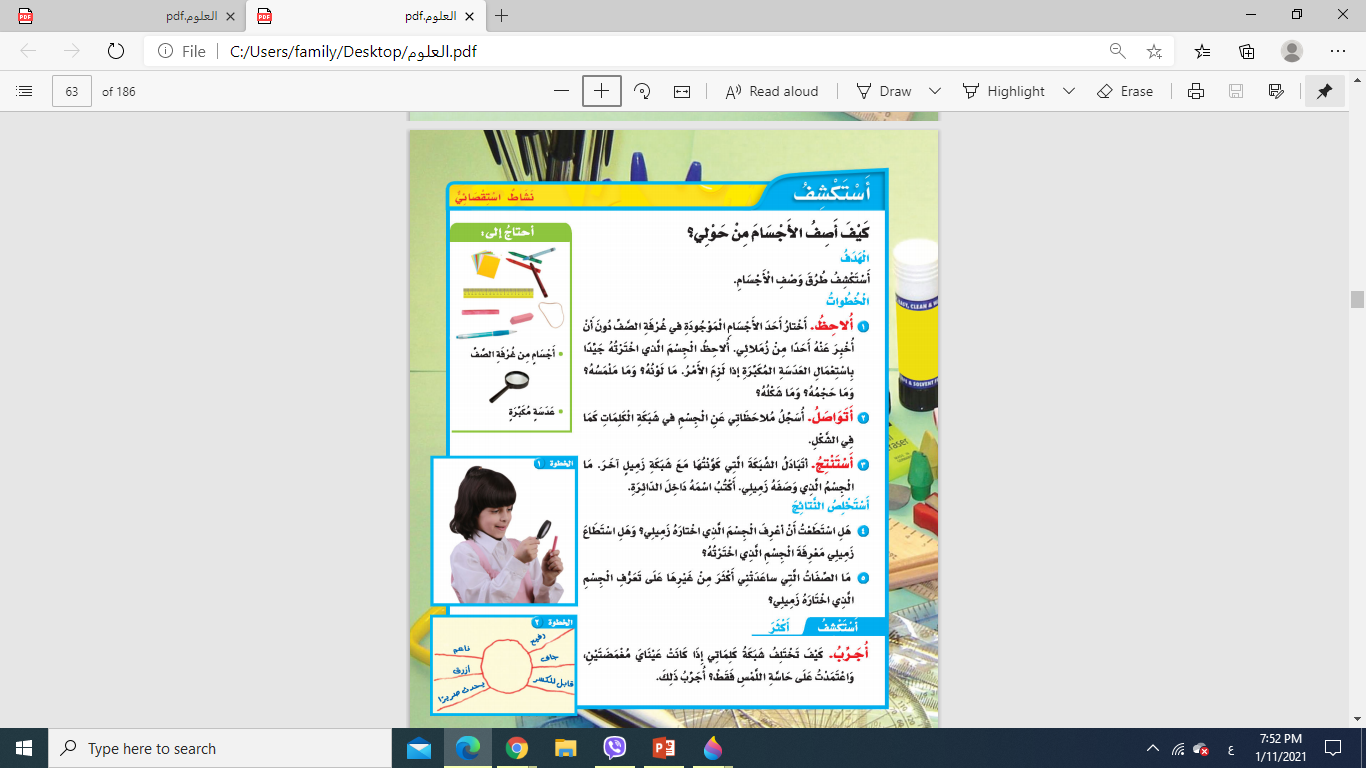 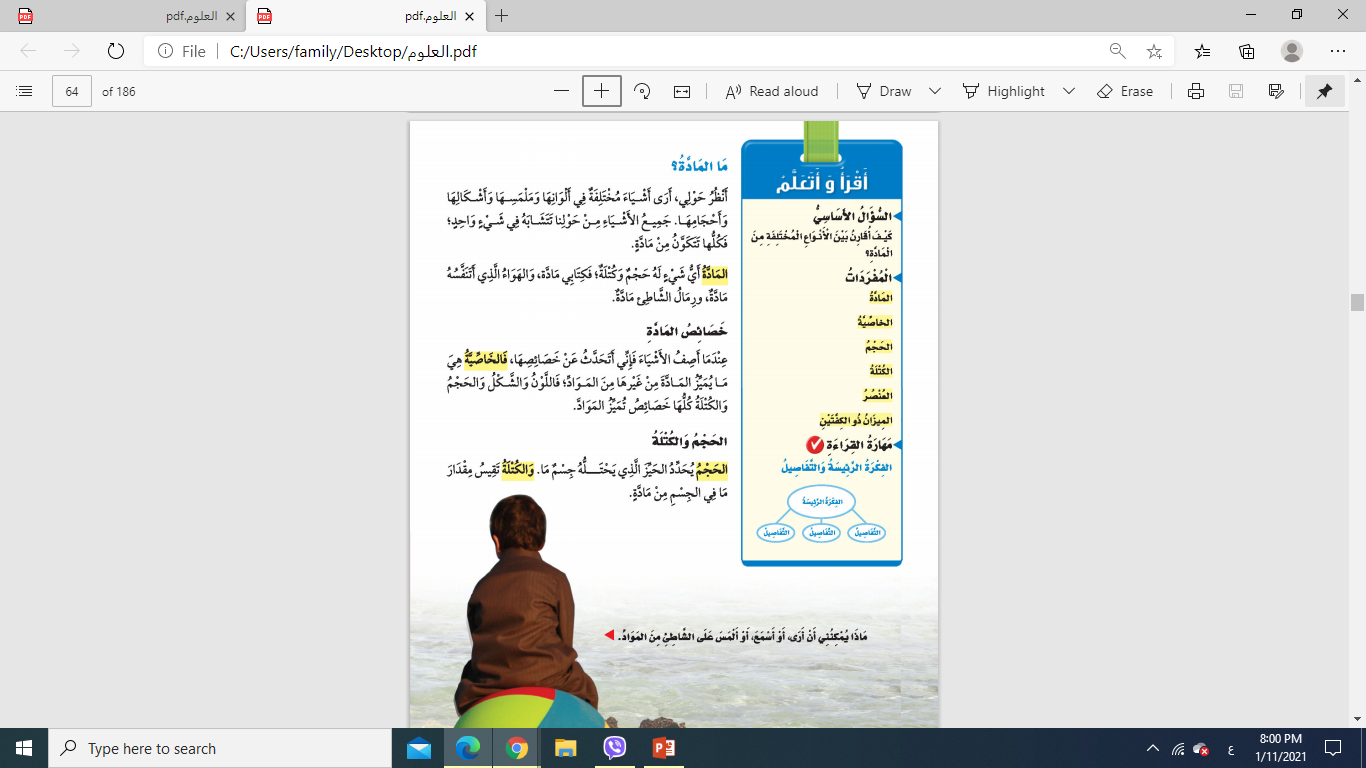 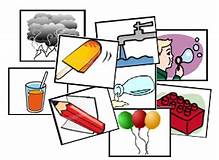 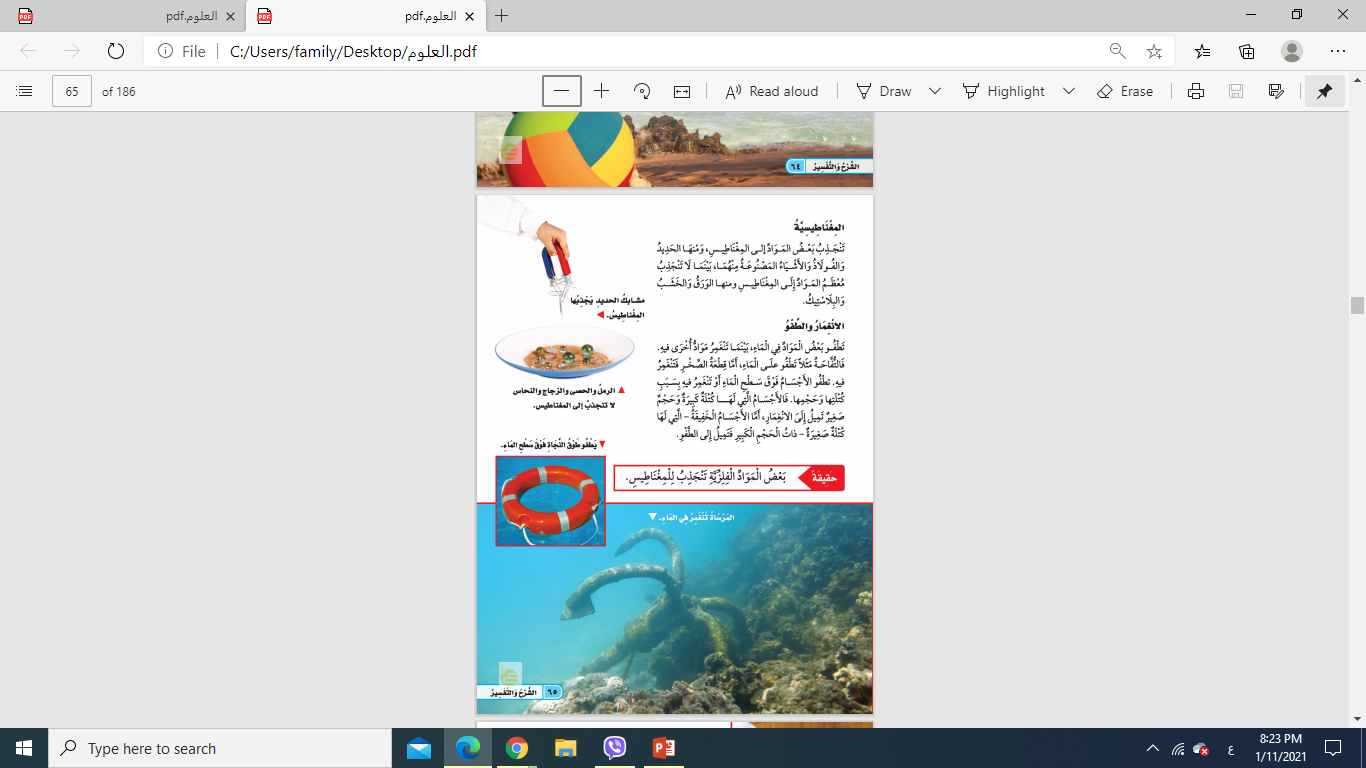 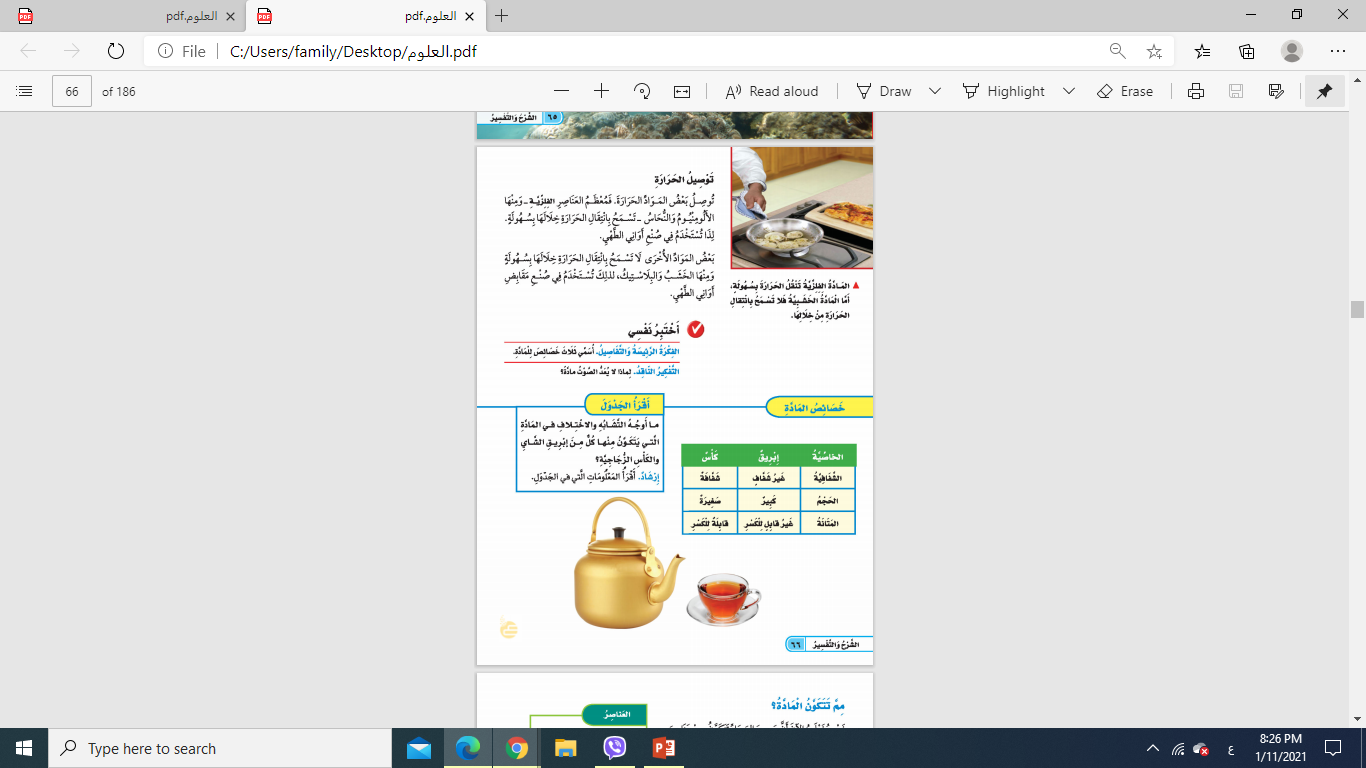 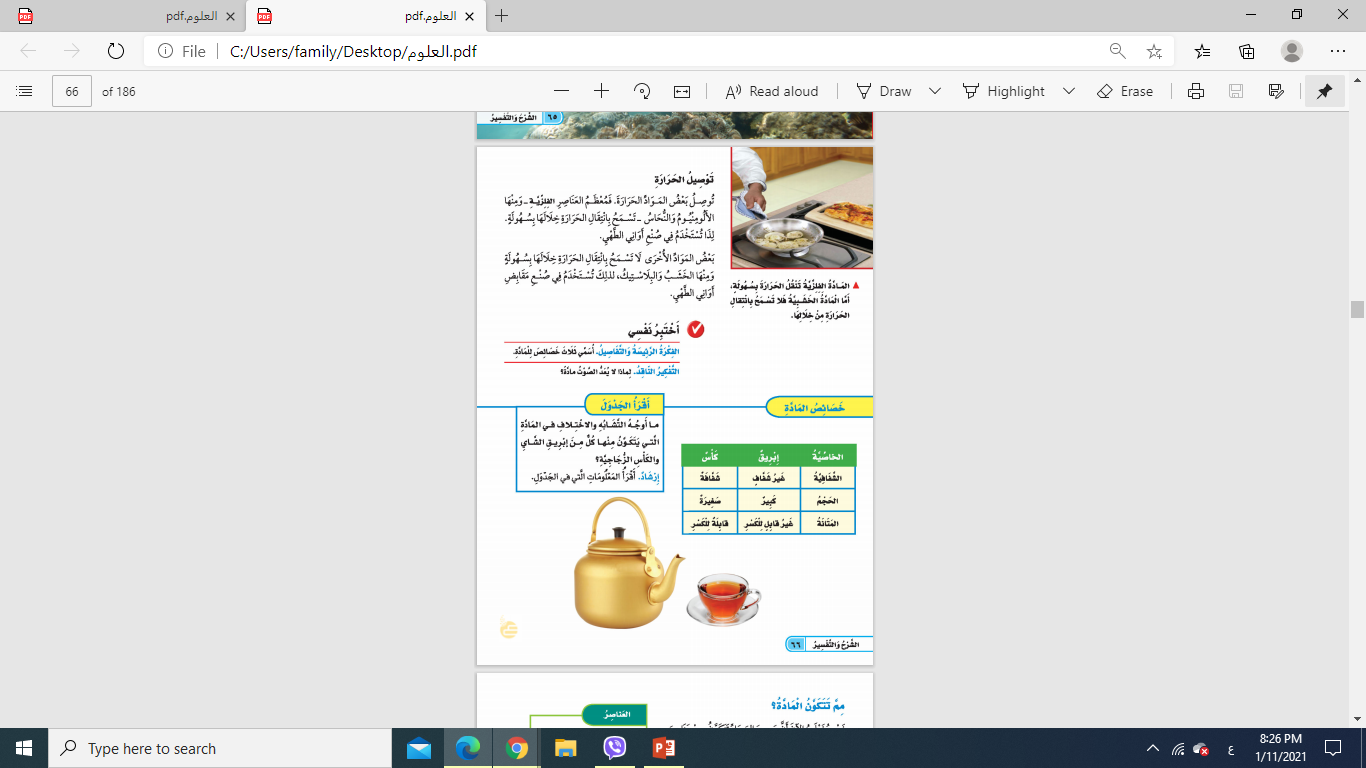 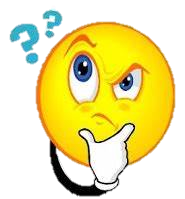 مم  تتكون المادة
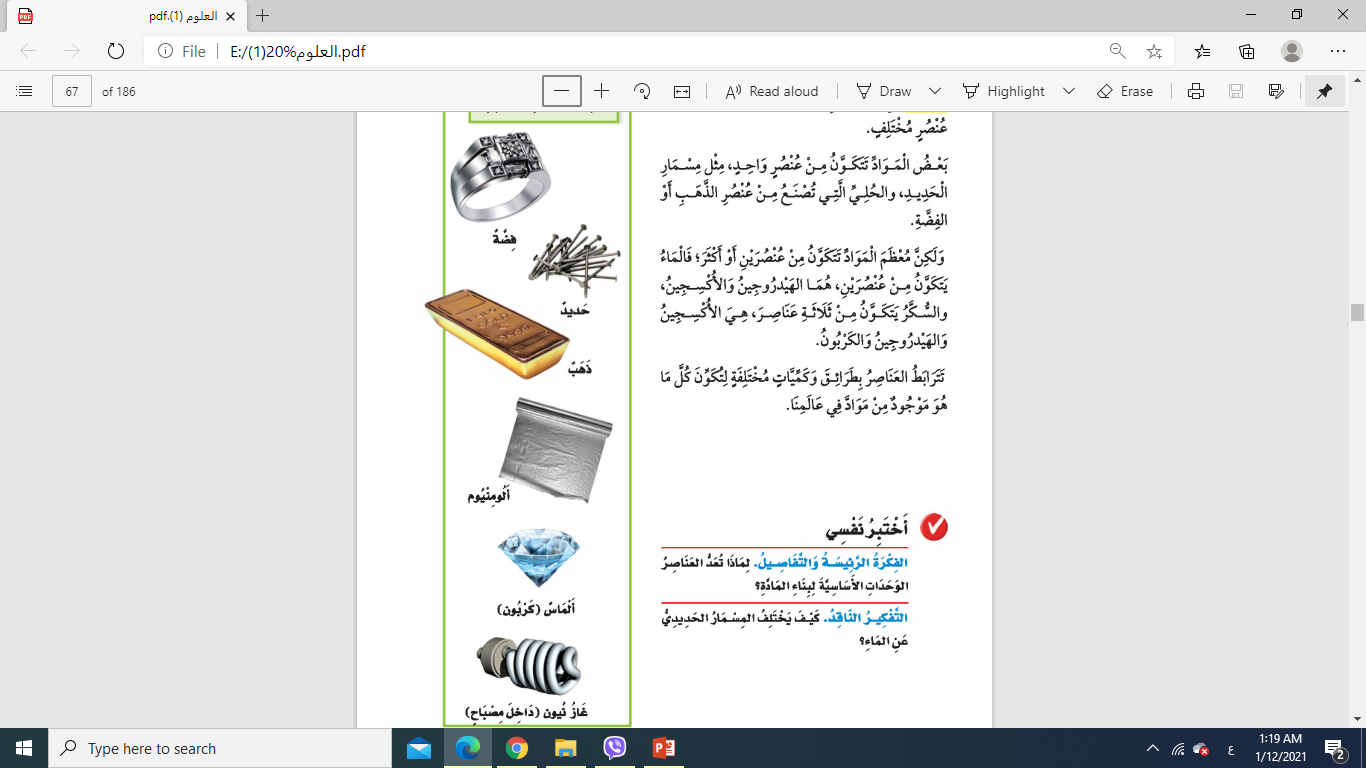 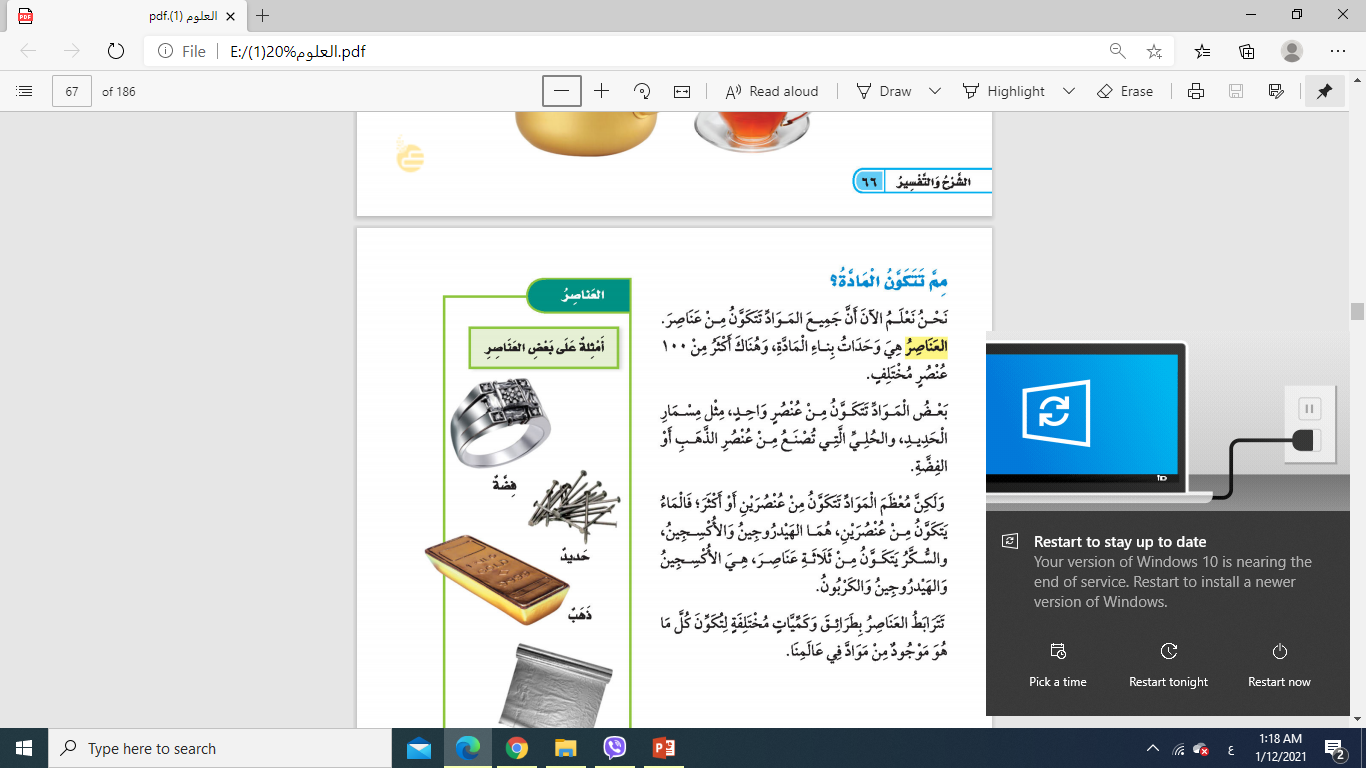 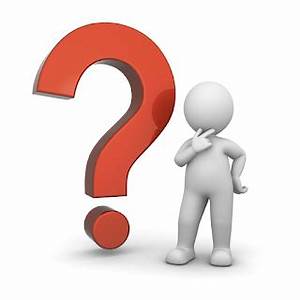 كيف تقاس المادة
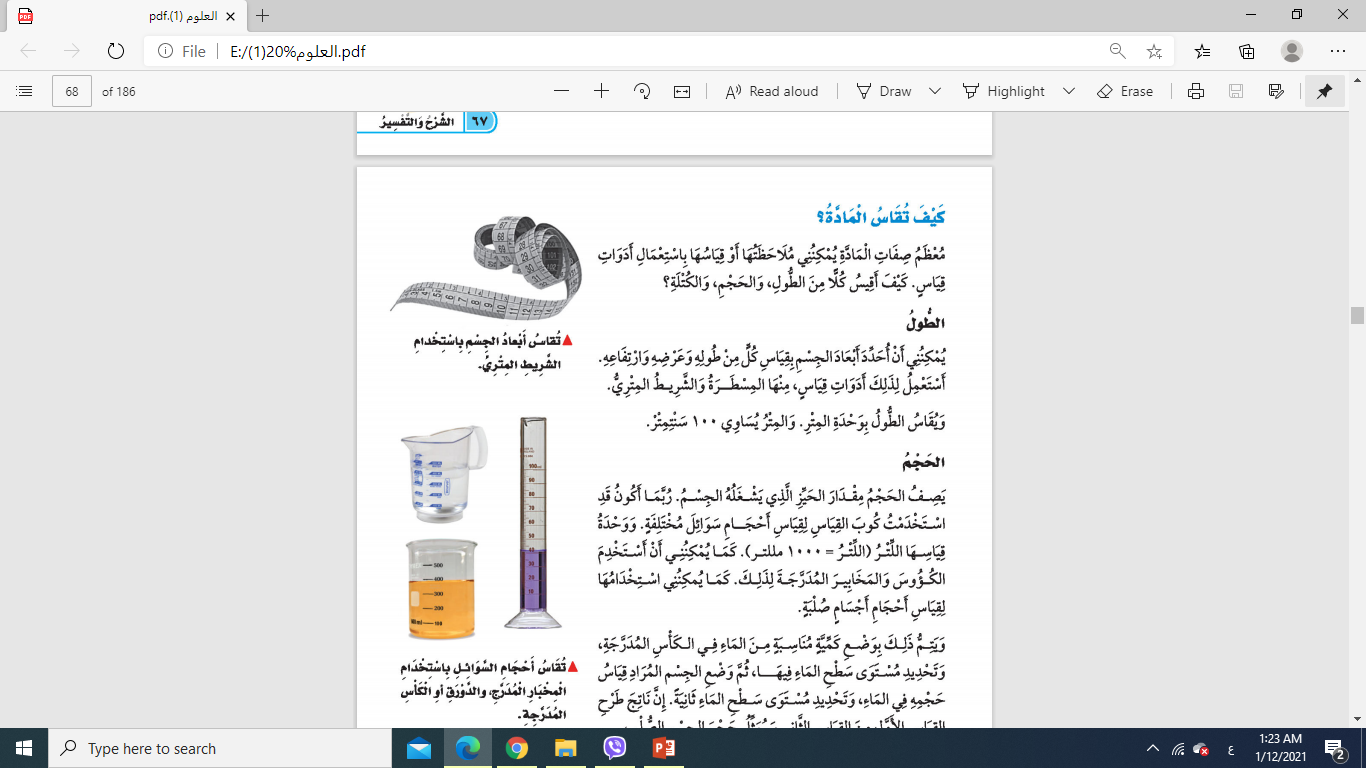 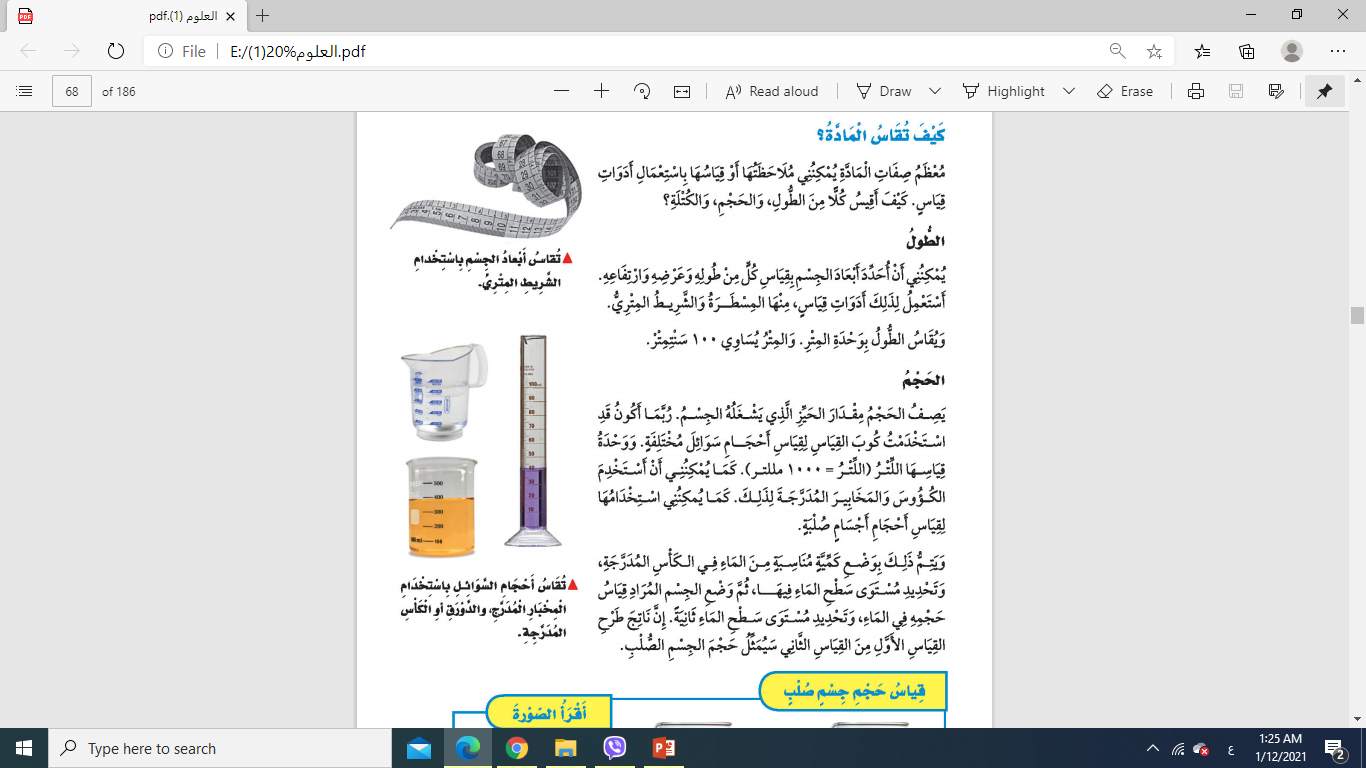 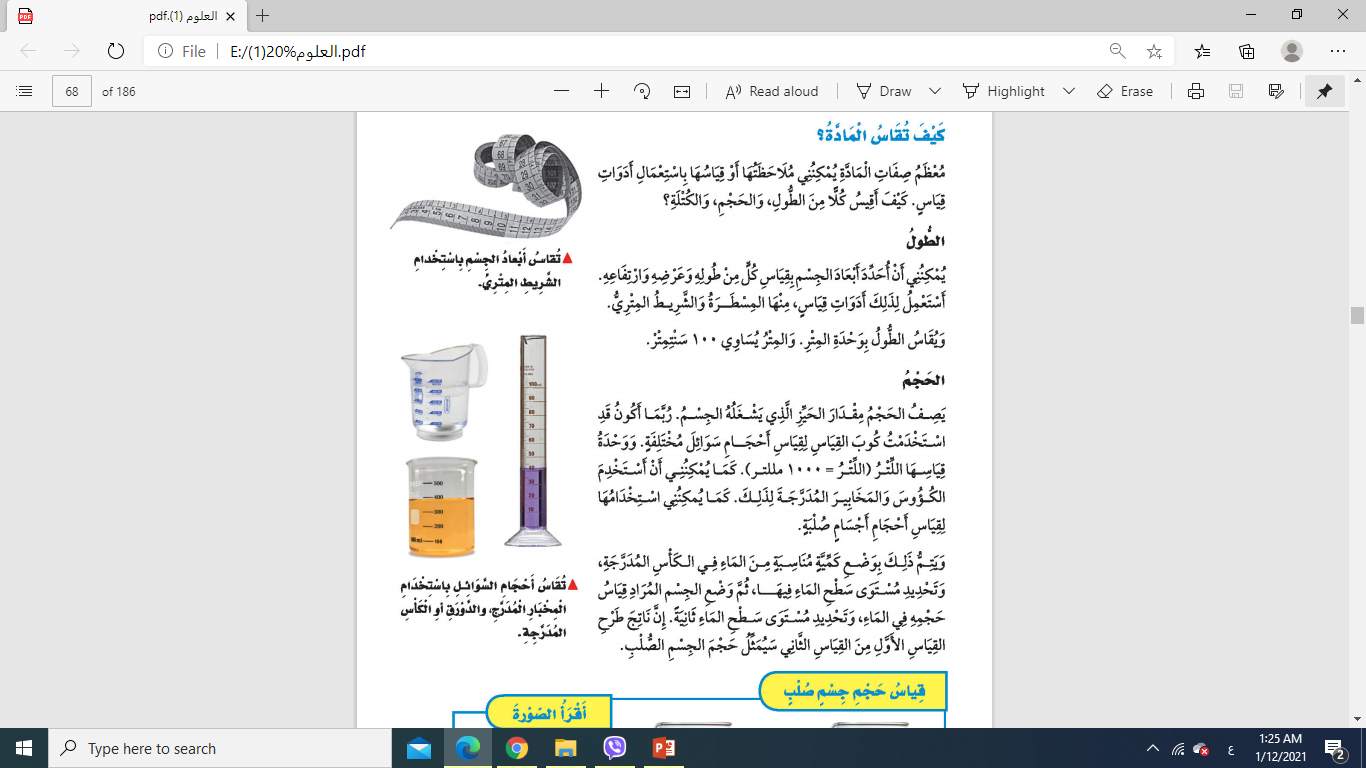 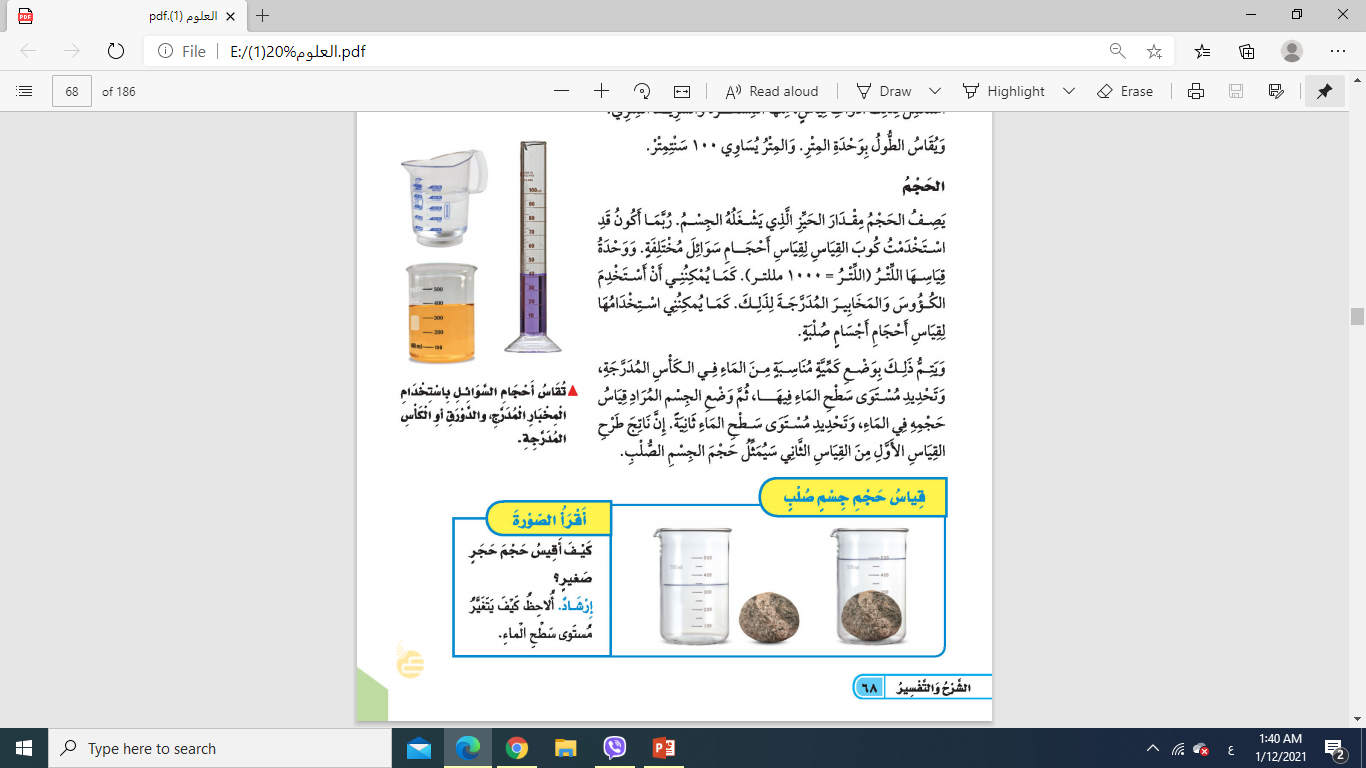 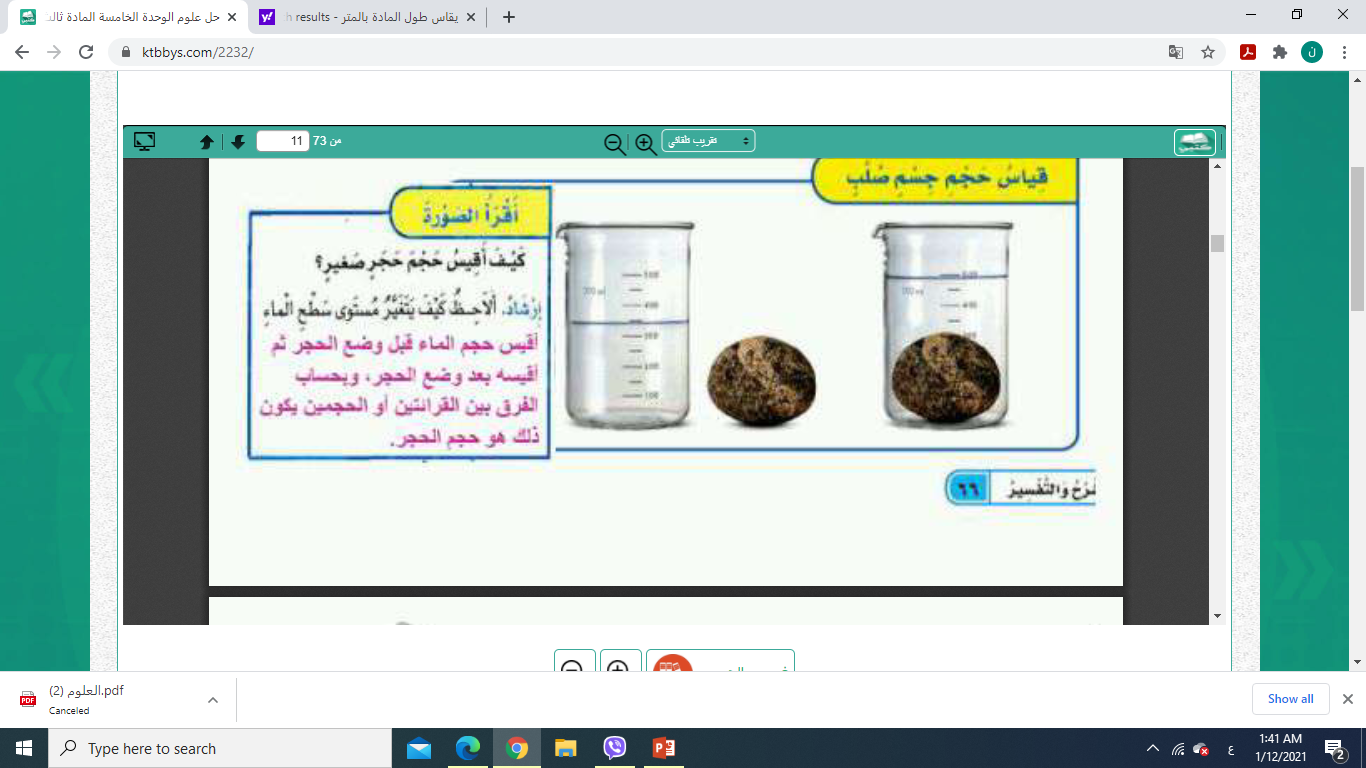 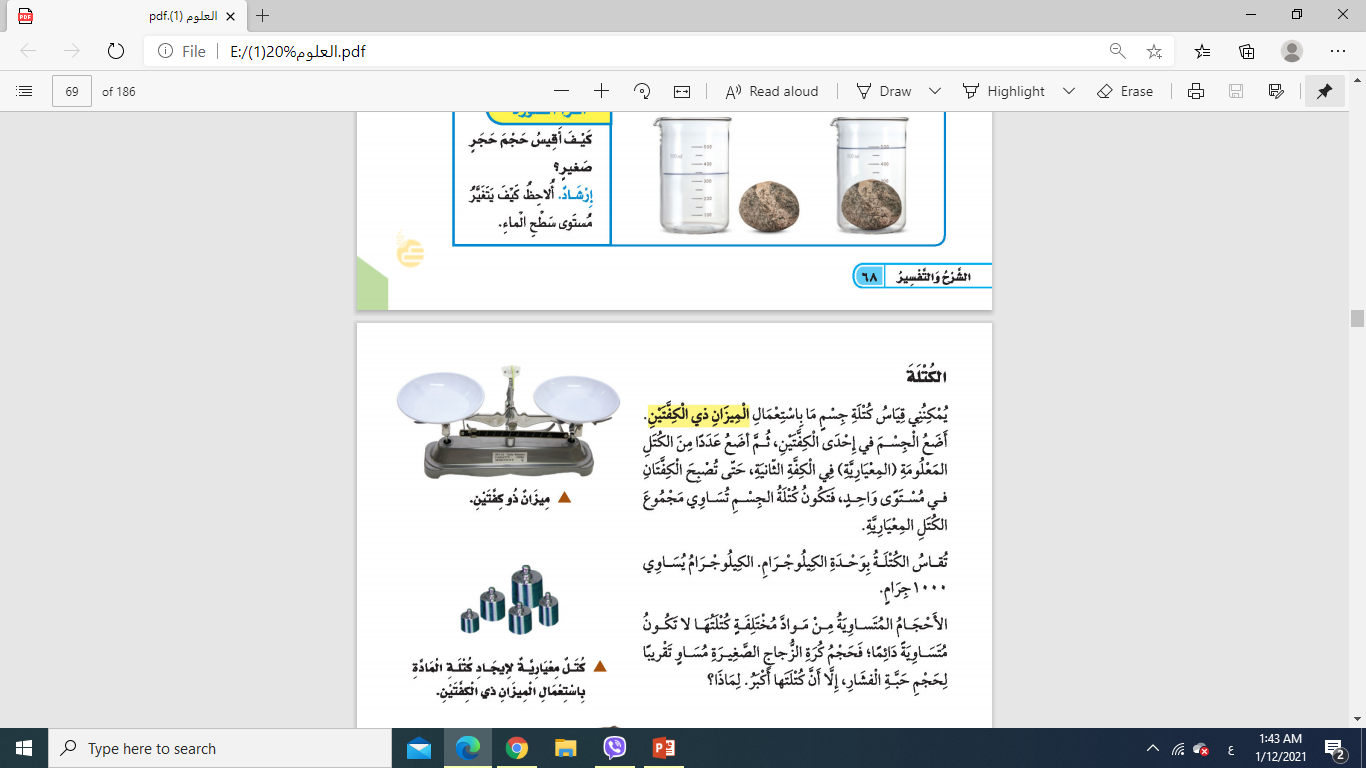 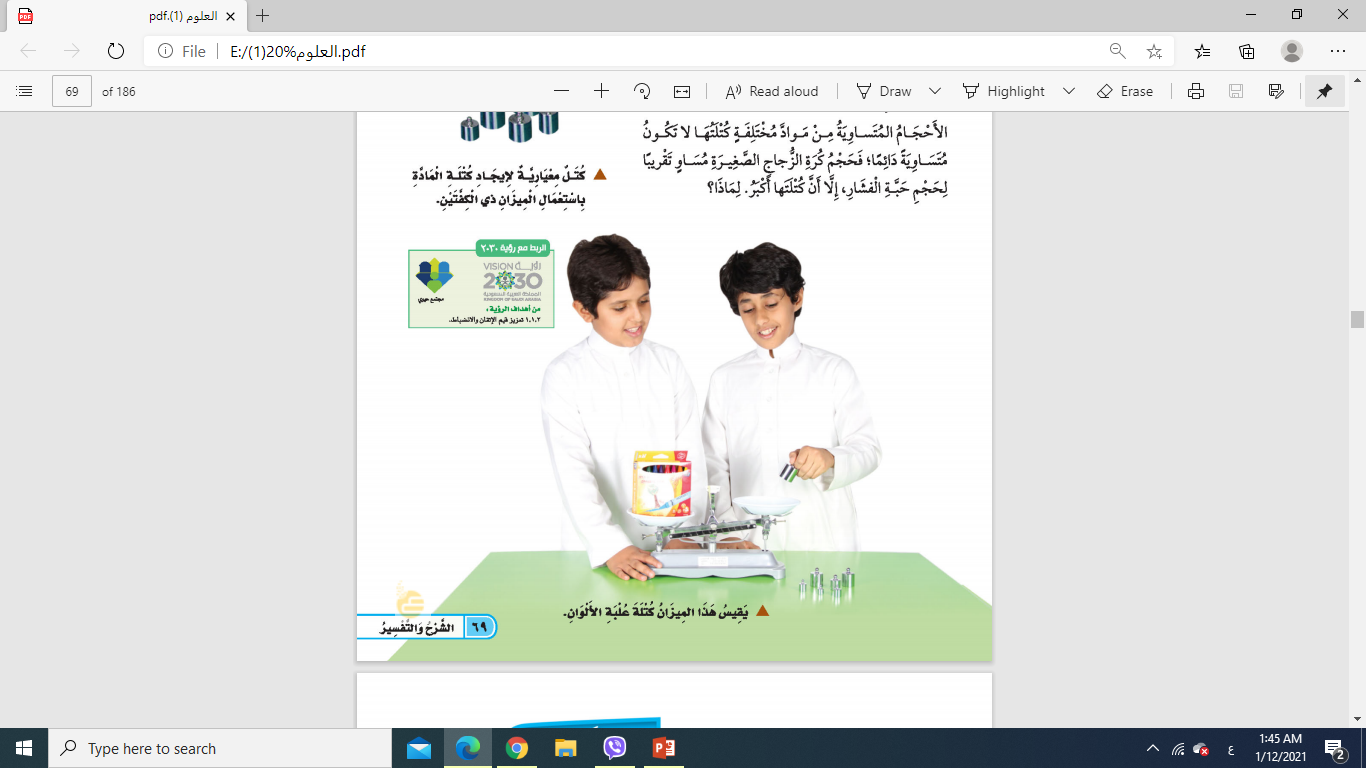 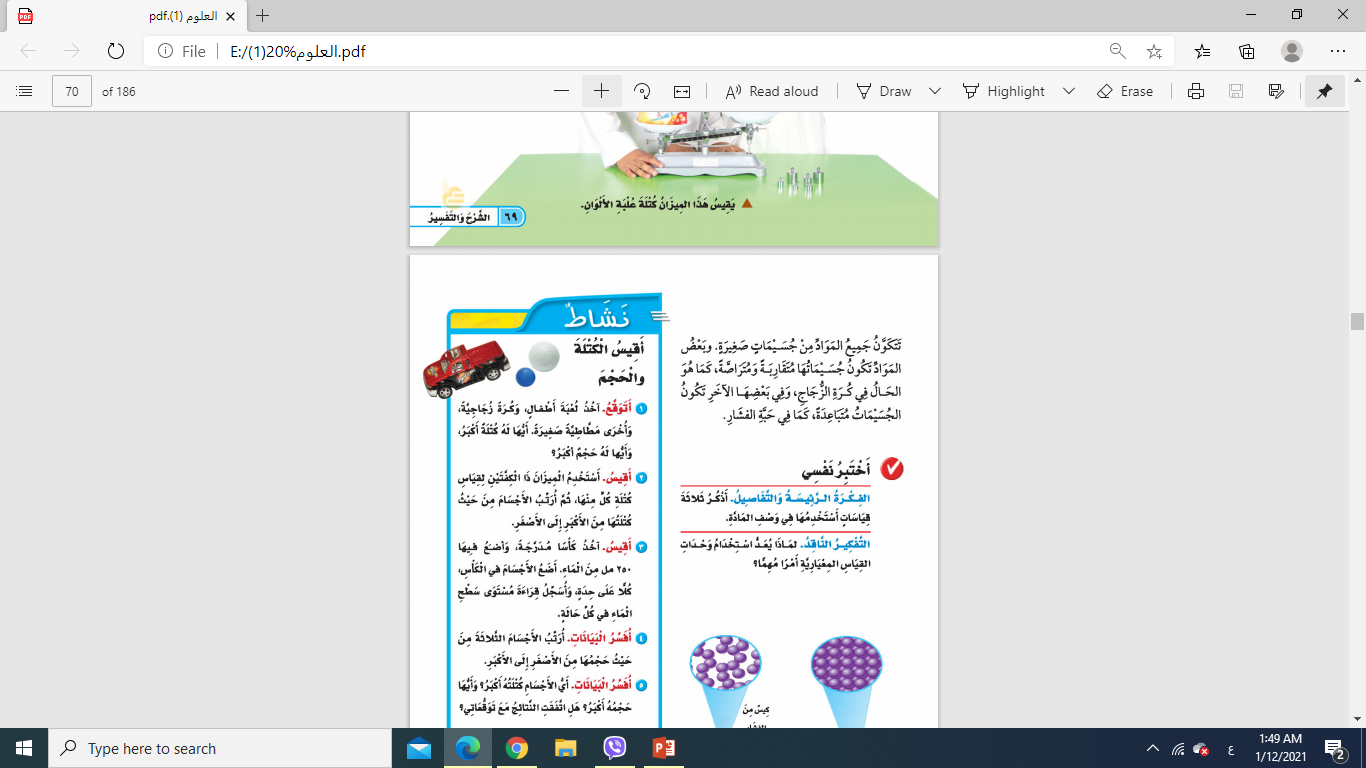 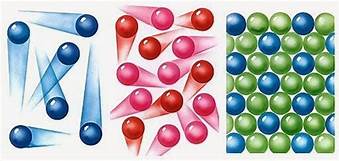 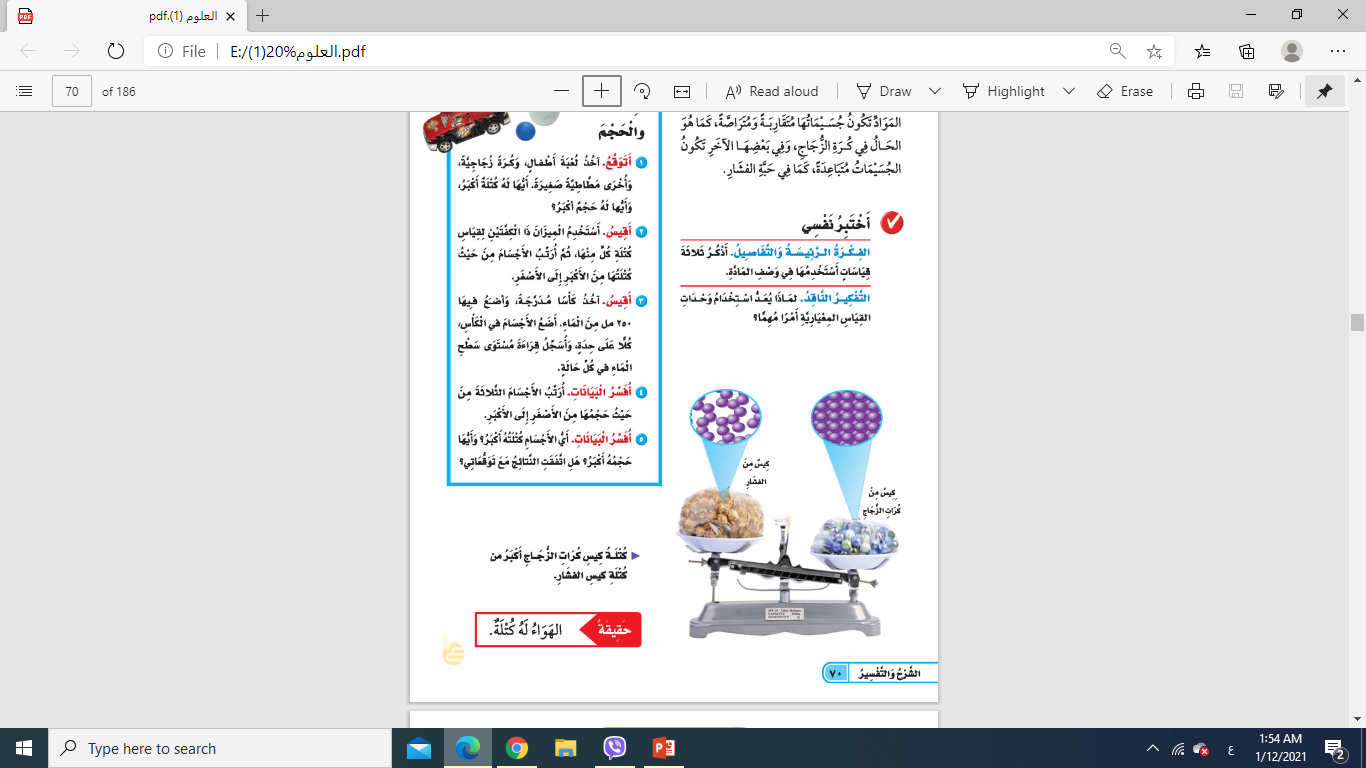 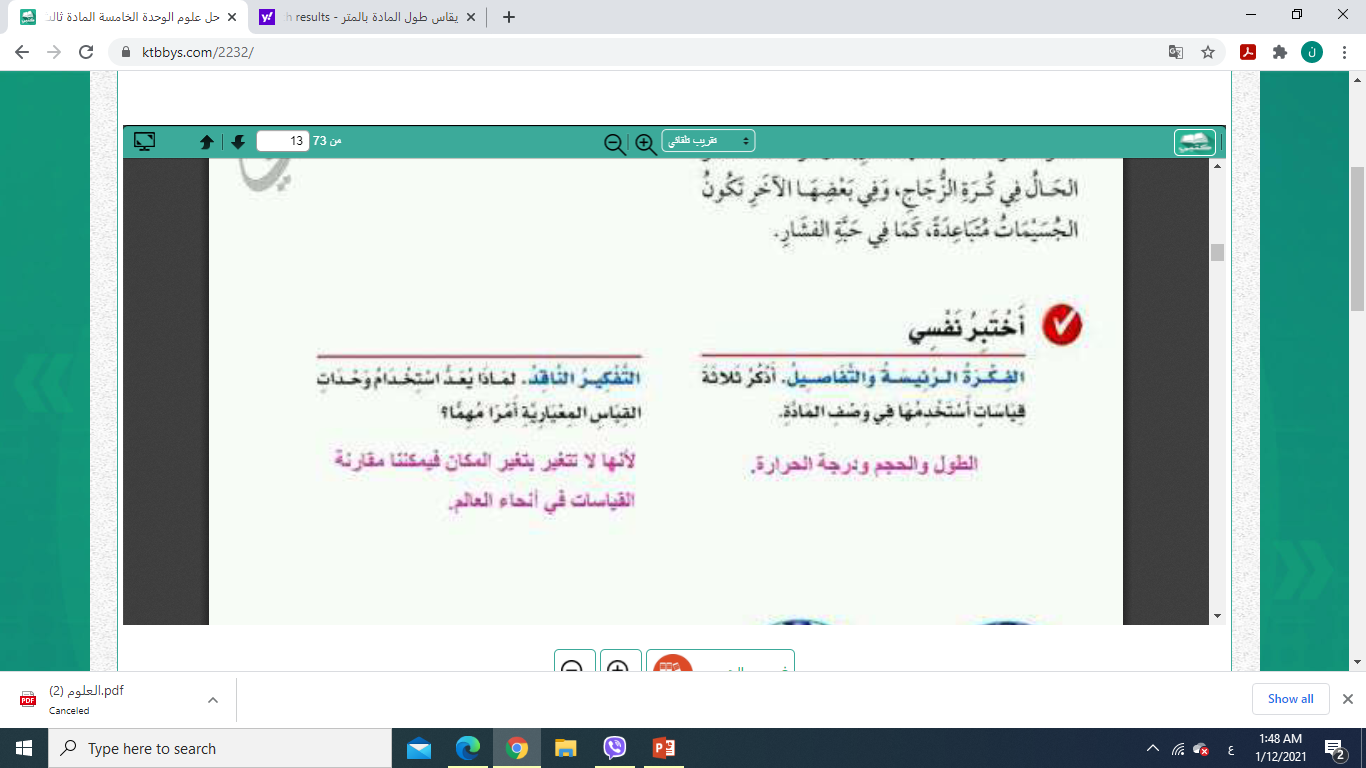 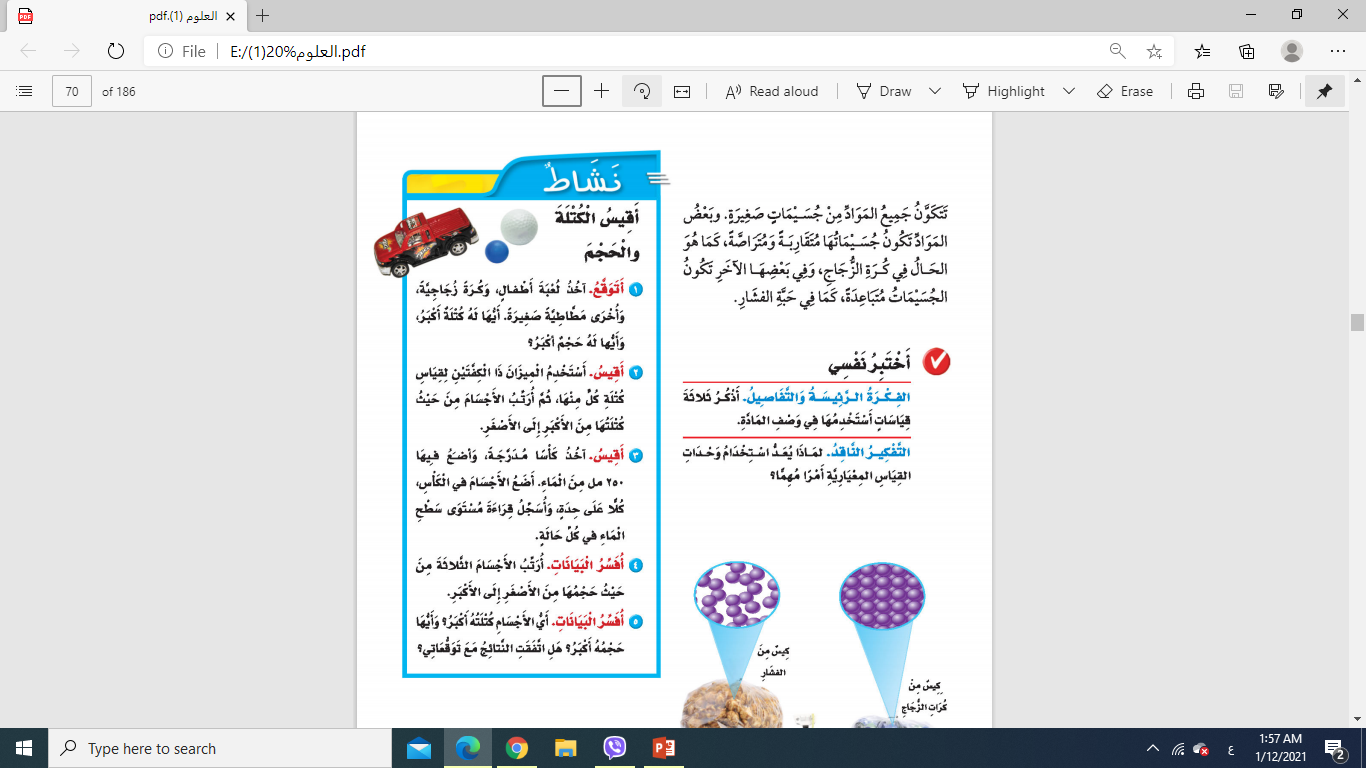 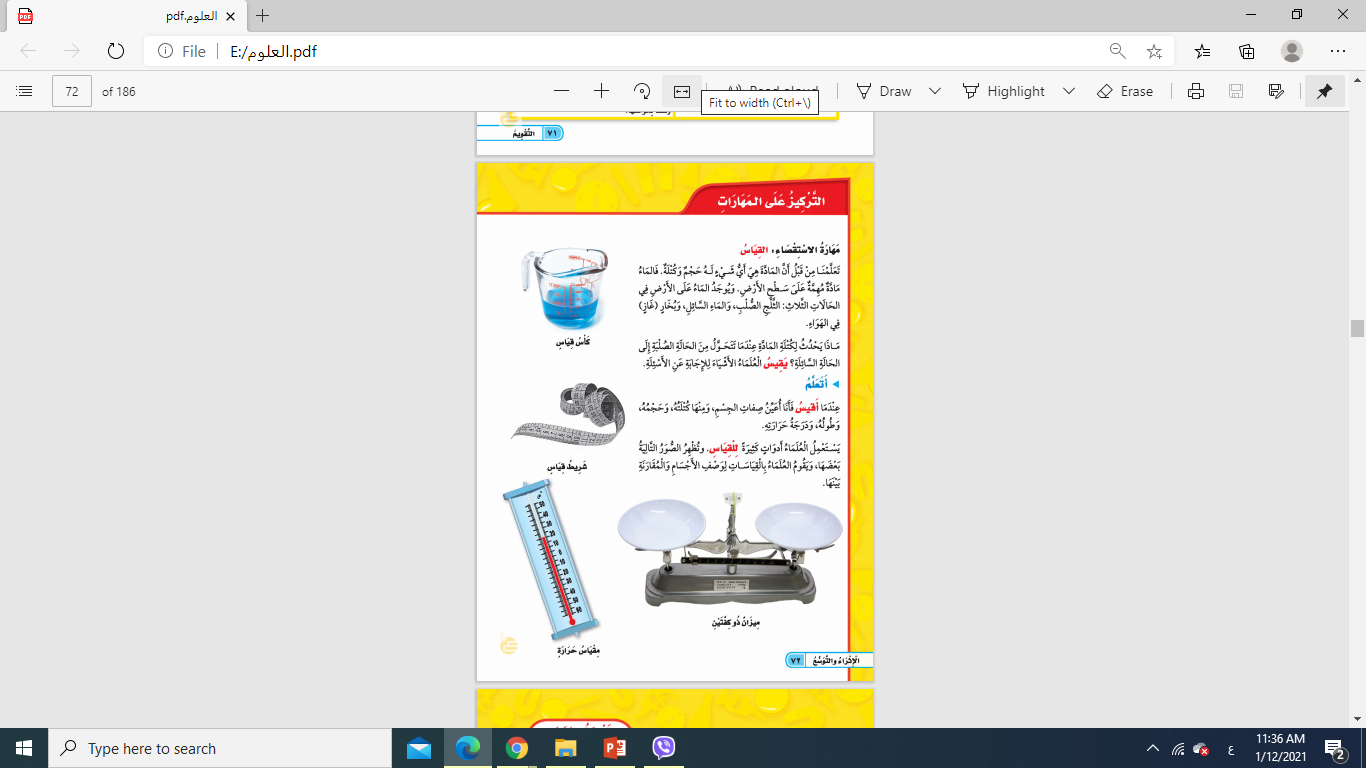 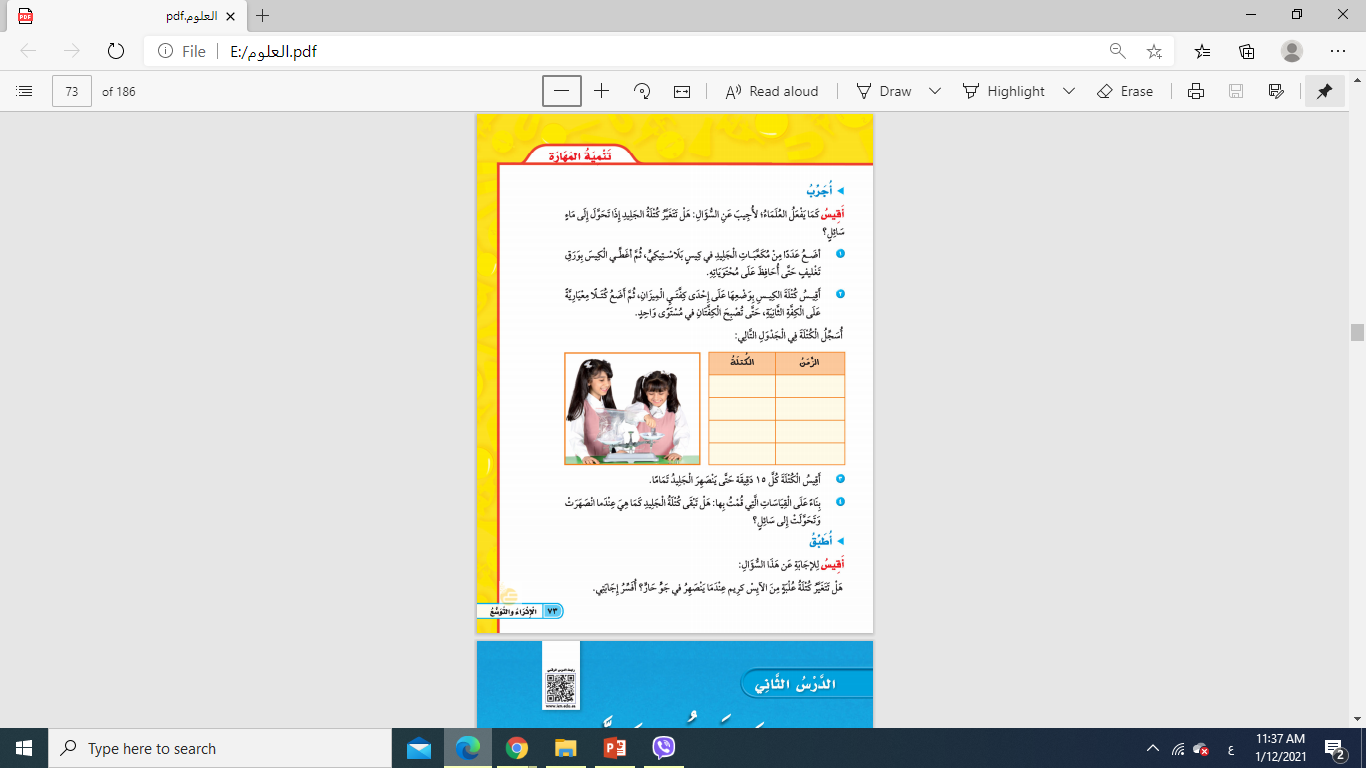